All Sessions Outcome
Third annual ITU IMT-2020/5G Workshop and Demo Day – 2018
​​​​​​​​Geneva, Switzerland, 18 July 2018
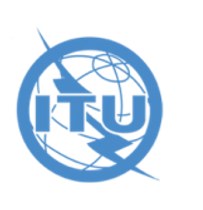 Session 1:  IMT-2020/5G standardization (part 1): activities and future plan in ITU-T SGs
Suggestions to IMT-2020/5G	
Future directions for 5G security may include:
Apply built-in security (security by design approach rather than bolt-in security one)
Incorporate increased flexibility in security setup to meet requirement for a programmable, dynamic, and sliced 5G network
Make secure key components in 5G, such as SDN/NFV/network slicing, since they provide key foundation for implementing a programmable 5G network
Put privacy controls in place to comply with data protection regulations and contractual agreement with other organizations
Consider a high level automation in security orchestration due to a highly dynamic 5G network . 
Adopt AI/ML based attack detection and mitigation needs to be adopted
Takeaways and Conclusions
ITU-T SG13 position in the IMT2020/5G ecosystem is to contributing with international harmonized Terms & Definitions as well as high level Frameworks, Principles and Requirements 
As one of its missions ITU-T Study Group 13 works to include requirements and interests of the developing countries into the technical IMT2020/5G standardization
ITU-T SG13 has created new Focus Group «on Machine Learning for Future Networks including 5G» to studying potential application of ML based mechanisms in 5G Telecommunication Networks
ITU-T Study Group 13’s Joint Coordination Activity on IMT2020 (JCA-IMT2020) is the platform for contributions and information what work is done in all of the different groups dealing with IMT2020/ 5G
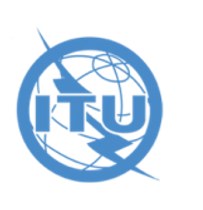 Session 1:  IMT-2020/5G standardization (part 1): activities and future plan in ITU-T SGs
Takeaways and Conclusions
ITU-T SG15 focuses mainly on assessing the impact on transport network when supporting the 5G ecosystem (including capacity, synchronization, management/control, …)
The major standardization activities by ITU-T SG17 on IMT-2020 include identifying threats, requirements and key components for implementing 5G security
The activities of ITU-T SG5 on IMT-2020 aim to set the environmental requirements for 5G, and studies are related to ectromagnetic compatibility , electromagnetic fields, energy feeding & efficiency and resistibility
ITU-T SG11 is dealing with signalling protocols and testing aspects of IMT-2020 through five different questions
Suggestions to IMT-2020/5G	
Strategies for protocol development on IMT-2020:
Avoid unnecessary duplicated works with relevant groups via a close collaboration with ITU-T SG 13 and other SDOs, Forum, etc. and enhancing collaboration with Open Source Community for efficient evaluation of protocols
Encourage members to submit new work item proposals on protocols for IMT-2020 network to resolve problems and to provide enhancement
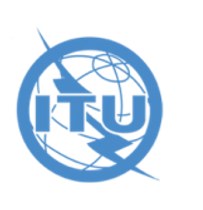 Session 2: IMT-2020/5G standardization (part 2): activities in other Groups
Takeaways and Conclusions
Global collaboration and joint effort leads to success for IMT-2020 and 5G
ITU-R and industry  partnerships remain  strong and well aligned for IMT-2020 and 5G
Engagement by Administrations is high -both on spectrum and technology
ITU-R IMT-2020 vision continues as the global target in support of 5G
ITU-R IMT-2020 radio interface technology specifications Recommendation on track for year-end 2020 release
Planned early 5G deployments will expand to encompass the IMT-2020 vision as initial technology matures in capability and availability over next several years
ITU-R is well on schedule to implement all necessary procedures to identify the important future ‘mm wave’ spectrum (WRC-19) within the IMT overall spectrum portfolio
IMT-2020 and 5G requires spectrum both below and above 6 GHz to support a rich portfolio of use cases.
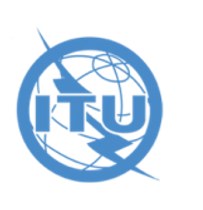 Session 2: IMT-2020/5G standardization (part 2): activities in other Groups
Takeaways and Conclusions
ONAP Beijing is deployment ready –focus on  architecture, seven dimensions of  deployment & functional enhancements
ONAP, along with other LF Networking  projects, continues to drive Open Source  Networking momentum & harmonization across industry
3GPP  has made rapid progress and has completed most aspects of 5G Phase 1 standardization  
As  work on the final aspects conclude, agreements  have been achieved for the contents of 5G Phase 2,  which will constitute the IMT-2020 submission. The overall project components, its progress and plans will be considered, as well as significant work with other standards organizations to achieve the goals of 3GPP’s 5G standards program
Academic and industry members of WWRF are actively working in setting-up an ITU Evaluation Group; Performance evaluation of PHY and MAC through simulations is aimed at
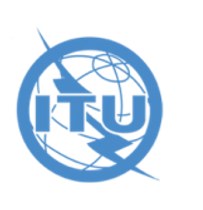 Session 3: Industry’s achievements on IMT-2020/5G and potential future developments
Takeaways and Conclusions
Many successful trials of 5G were performed by telecom operators with focus on different 5G use cases (such as virtual reality, connected cars, …)
5G will offer important opportunities to mobile users, enabling new Lifestyle and new experience, will vitalize new industry by innovating network infrastructure and ecosystem
From technical aspects, 5G network slicing, one of key 5G features, is an end -to-end network technology which needs to be promoted from the aspects of standards, technologies and industries, while from business aspects, 5G network slice is a basic service or product for industry verticals. 
Current Internet cannot guarantee new application delivery constraints
Super Ultra-Low Latency (<1ms), guaranteed Latency and Precision Latency are key elements in Network 2030
Suggestions to IMT-2020/5G
Different from traditional mobile service for public users, industry verticals have their customized requirement with service guarantee, which need deep cooperation between operators and verticals to explore key use cases and customers
To design a network to support 5G, we had better design it for a lifespan going over 5G; so it is interesting to start, from now, studies related to the standardization of Networks in 2030
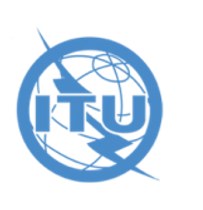 Session 4:  IMT-2020/5G Demos and Proof of Concept (Part1)
Takeaways and Conclusions
5G has to seen as a  programmable software network customizable for specific application needs
Application driven networking will  gain momentum, network operators might loose control of the networks
The rise of Private Networks vs. Network  Slicing as last resort
5G Standardization will  catalyze the integration of SDN, NFV, Edge  Computing, IOT  and push  for plug&play networking software
Open Testbeds are key to enable the key industry verticals to understand 5G
5G role out,  migration and interworking with “legacy” LTE / NB-IOT Networks will be challenging
Suggestions to IMT-2020/5G
 Future directions may include: 
Edge computing based on host based networking
ICN slice (edge processing at the network layer caching/aggregation)
ICN service slice (mobility/contextual routing to service)
In-network compute (NPU/GPU, dynamic compute allocation): including but not limited to NFN /NFaaS
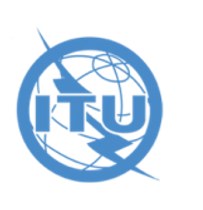 Session 4:  IMT-2020/5G Demos and Proof of Concept (Part1)
Takeaways and Conclusions
ICN makes lot of sense in the edge mainly by enabling seamless contextual networking platform to connect heterogeneous devices, applications with edge compute, cache and storage resources
Mosaic5G was formed to develop, promote, and  share an ecosystem of open-source platforms and use-cases for 5G system R&D leveraging SDN, NFV, and MEC tech enablers 
The 5GCHAMPION PROJECT is a consortium composed of 8 EU and 13 KR partners, and the 5G PoC at 2018 Winter Olympic Games enclosed 10 objectives including technical, standardization, dissemination ..., and 3 demonstrators (PoC at OG, satellite, and short-range indoor link)
Suggestions to IMT-2020/5G
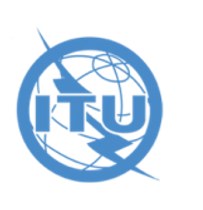 Session 5 : IMT-2020/5G Demos and Proof of Concept (Part2): Live demos
Takeaways and Conclusions
IoT services delivered over ICN present many key benefits (self-configuration based on names without need for configuration protocols as in the case for IP address assignment, name based security and trust management useful during bootstrapping and data distribution phases, absence of any overhead for managing connection oriented stack on the constrained devices, simplicity of unified name based routing, …)
The presented DIP router was capable of supporting low latency communications with low jitter (<20us independent of no. of network nodes) and packet loss rate 
The presented network slicing runtime system enabled the dynamic creation of slices with SLA support and provided an efficient and flexible resource allocation among the different slices based on per slice QoS. In addition, a novel plug & play E2E execution environment was offered to customize and control RAN/CN slices as per service requirements
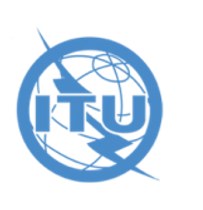 Panel Discussion: Future Steps in Network Development including 5G and beyond
Takeaways and Conclusions
Collaboration with 3GPP needs to be with done through participation
Sharing information is not enough in collaboration; a follow up is needed;
In collaboration between open source and SDOs, the role of open source could be to prove the innovative ideas by codes
Coordination groups are advantageous to have efficient collaboration between SDOs and other groups on 5G
Suggestions to IMT-2020/5G
Inputs from the community is very useful to continue work on some areas such as QoS modeling and APIs at 3GPP
An opportunity of collaboration between ITU-T and ONAP is in the use of AI for network automation and operation
3GPP was kindly invited to present a tutorial on IMT-2020 during the upcoming SG13 Regional Workshop for Africa
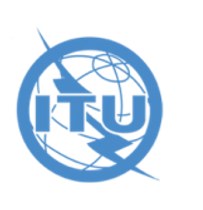